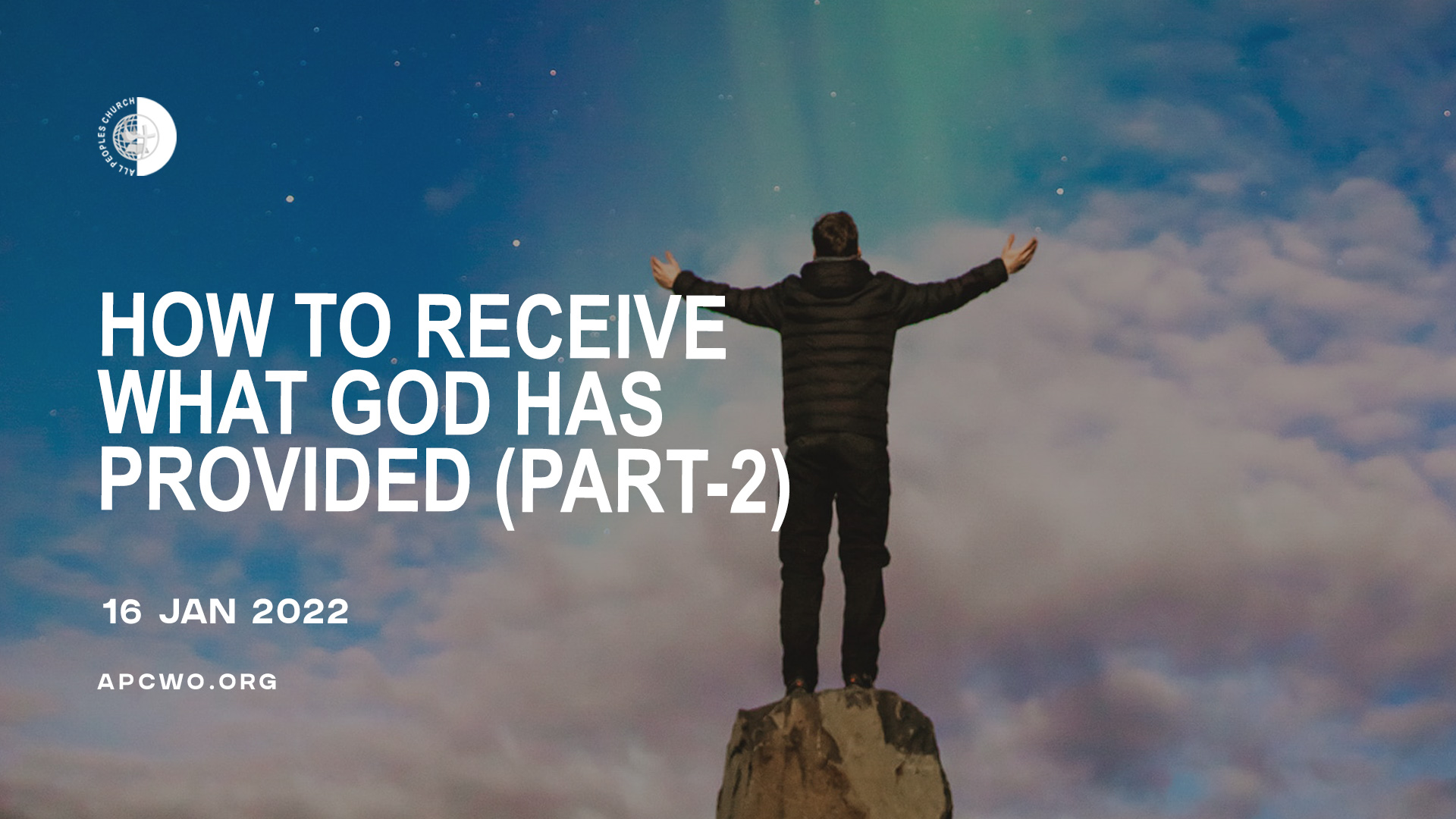 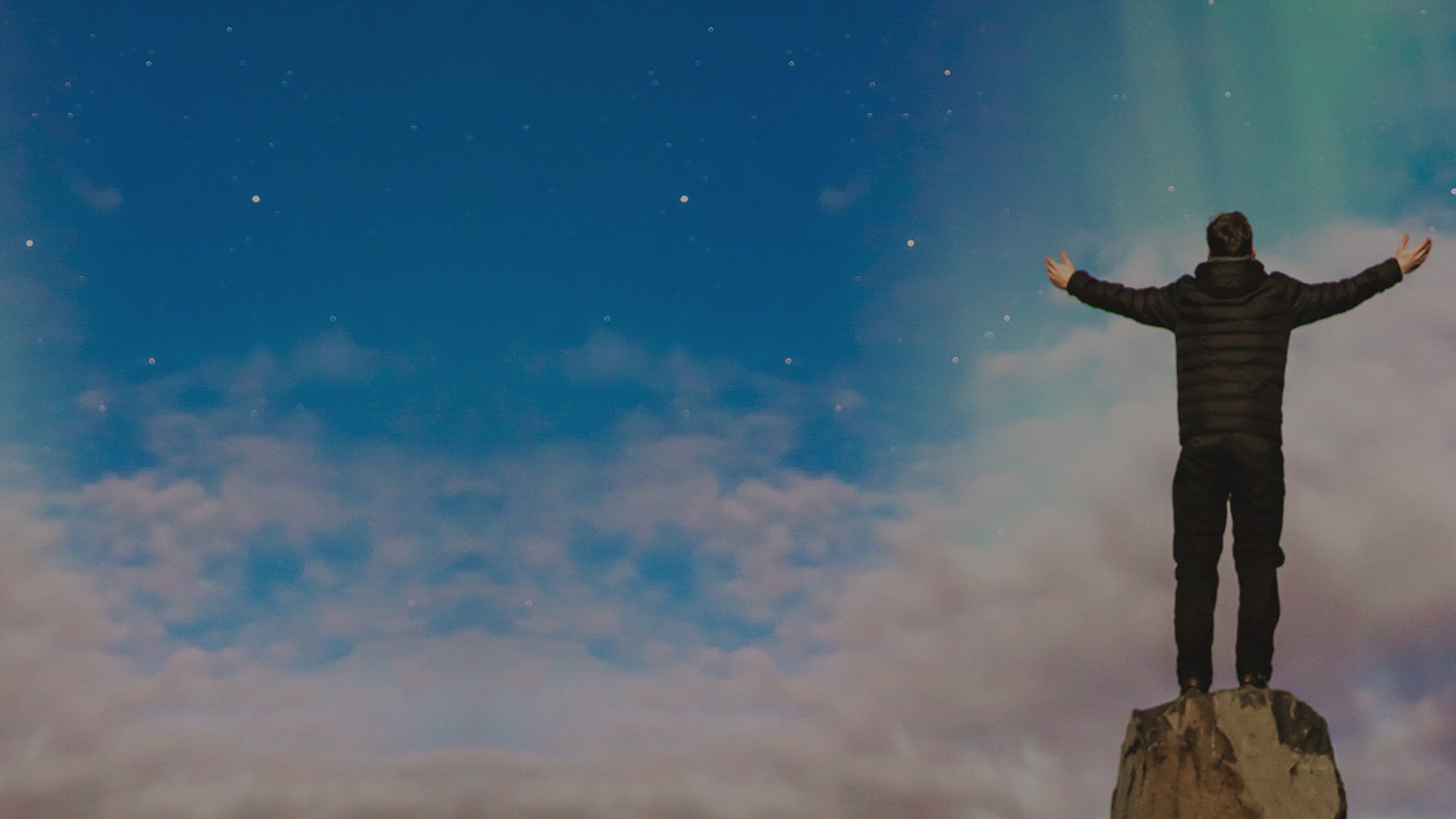 God Has Already Made Full Provision
 
The Provision Has Been Made

God Provided It, So We Can Have It

Abraham Received From God
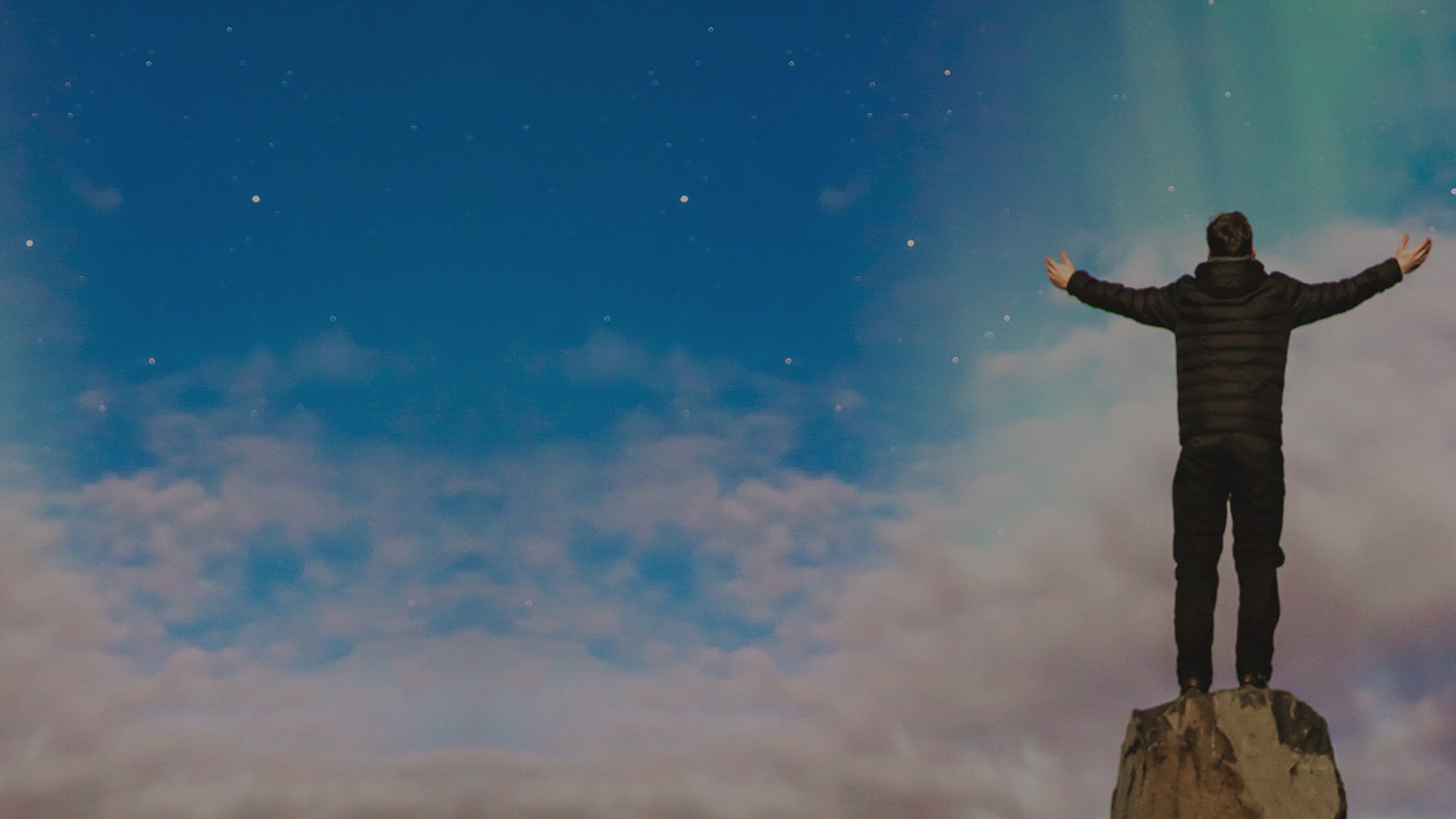 Romans 4:17-21
17 (as it is written, "I have made you a father of many nations") in the presence of Him whom he believed—God, who gives life to the dead and calls those things which do not exist as though they did; 
18 who, contrary to hope, in hope believed, so that he became the father of many nations, according to what was spoken, "so shall your descendants be."
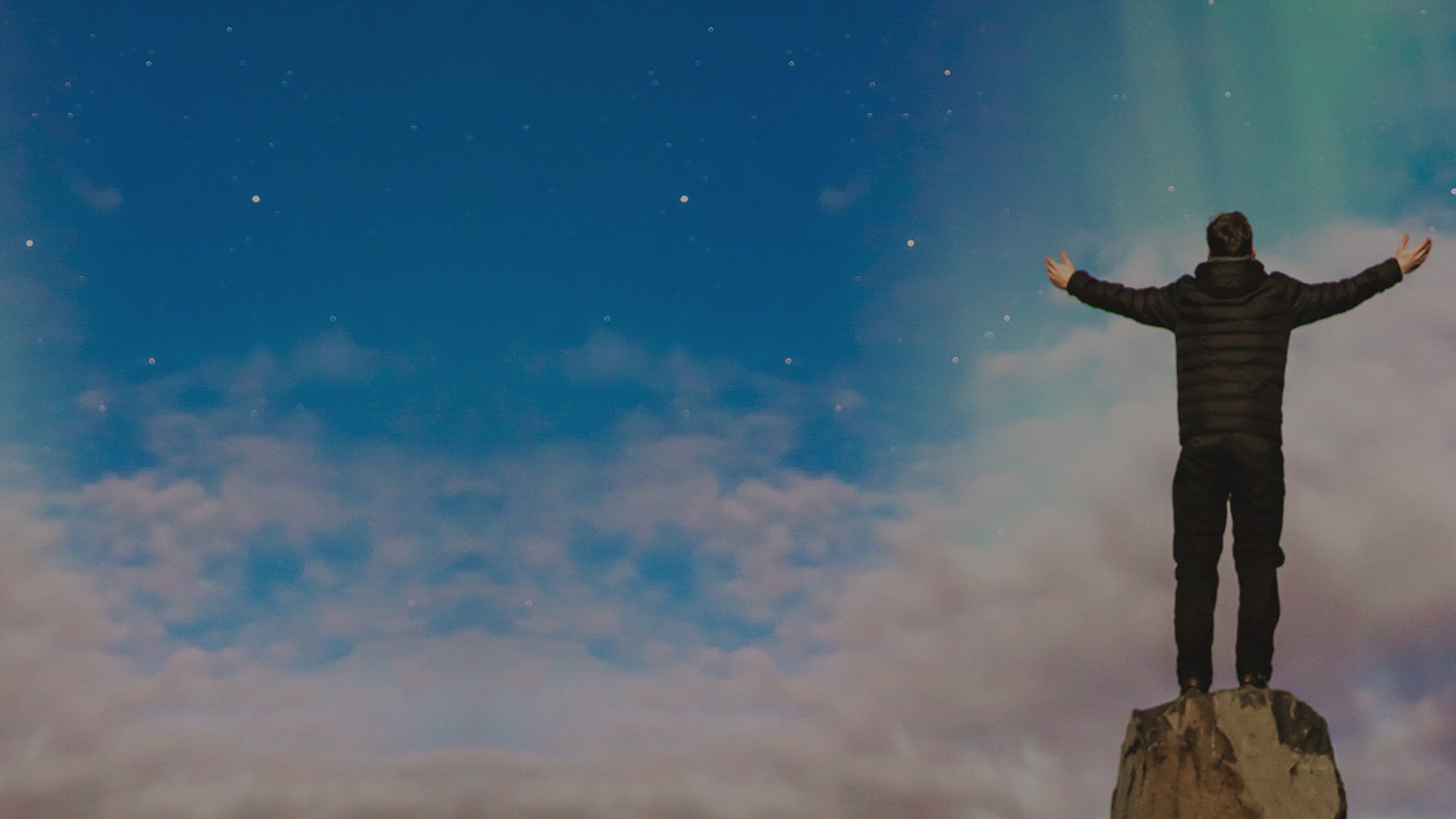 19 And not being weak in faith, he did not consider his own body, already dead (since he was about a hundred years old), and the deadness of Sarah's womb. 
20 He did not waver at the promise of God through unbelief, but was strengthened in faith, giving glory to God, 
21 and being fully convinced that what He had promised He was also able to perform.
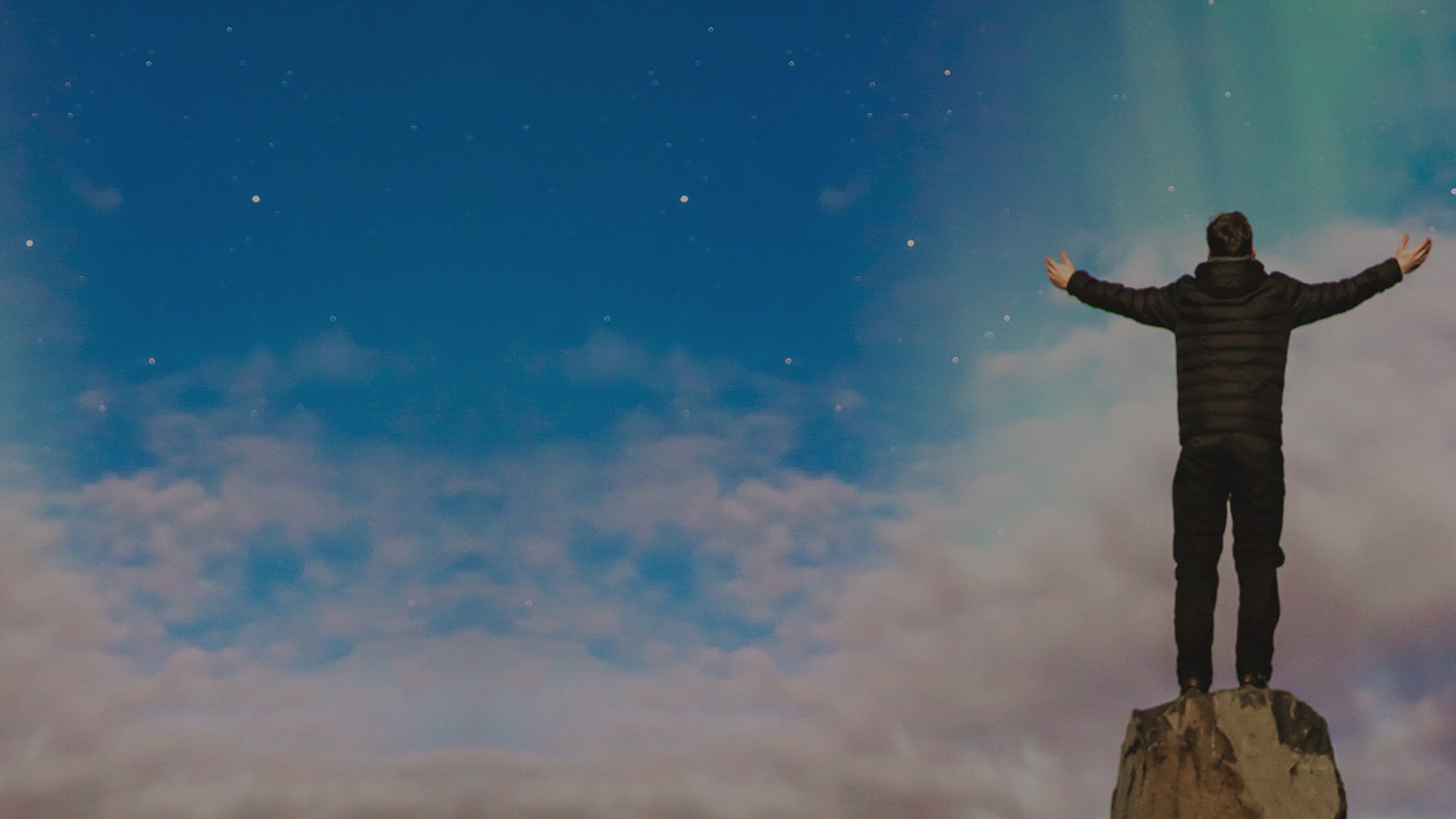 BELIEVE GOD
 
1. Abraham Believed God

We Believe God And His Word
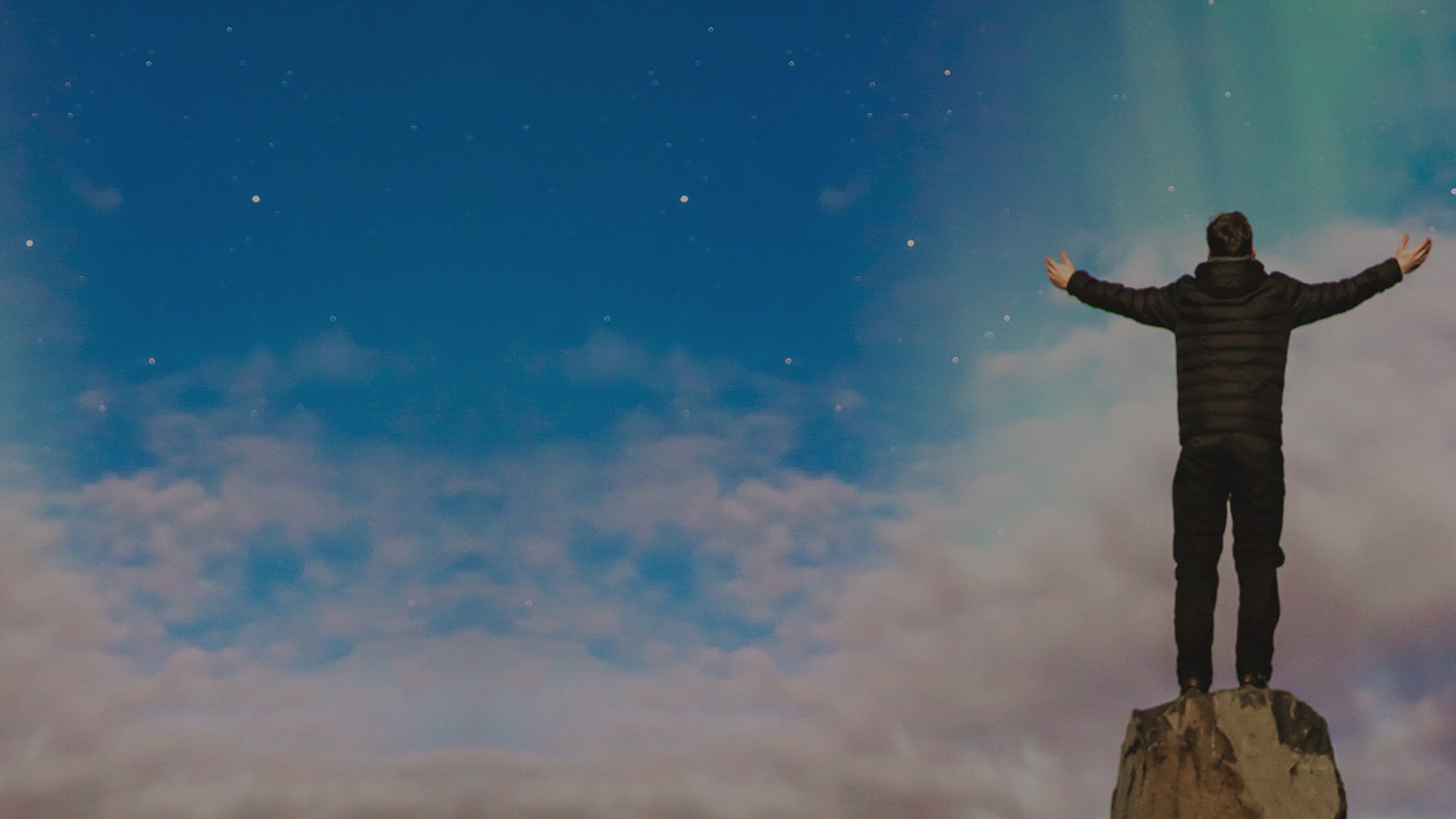 BELIEVE GOD, EVEN IF IT IS HOPELESS

2. Against All Hope, In Hope, 
He Still Believed
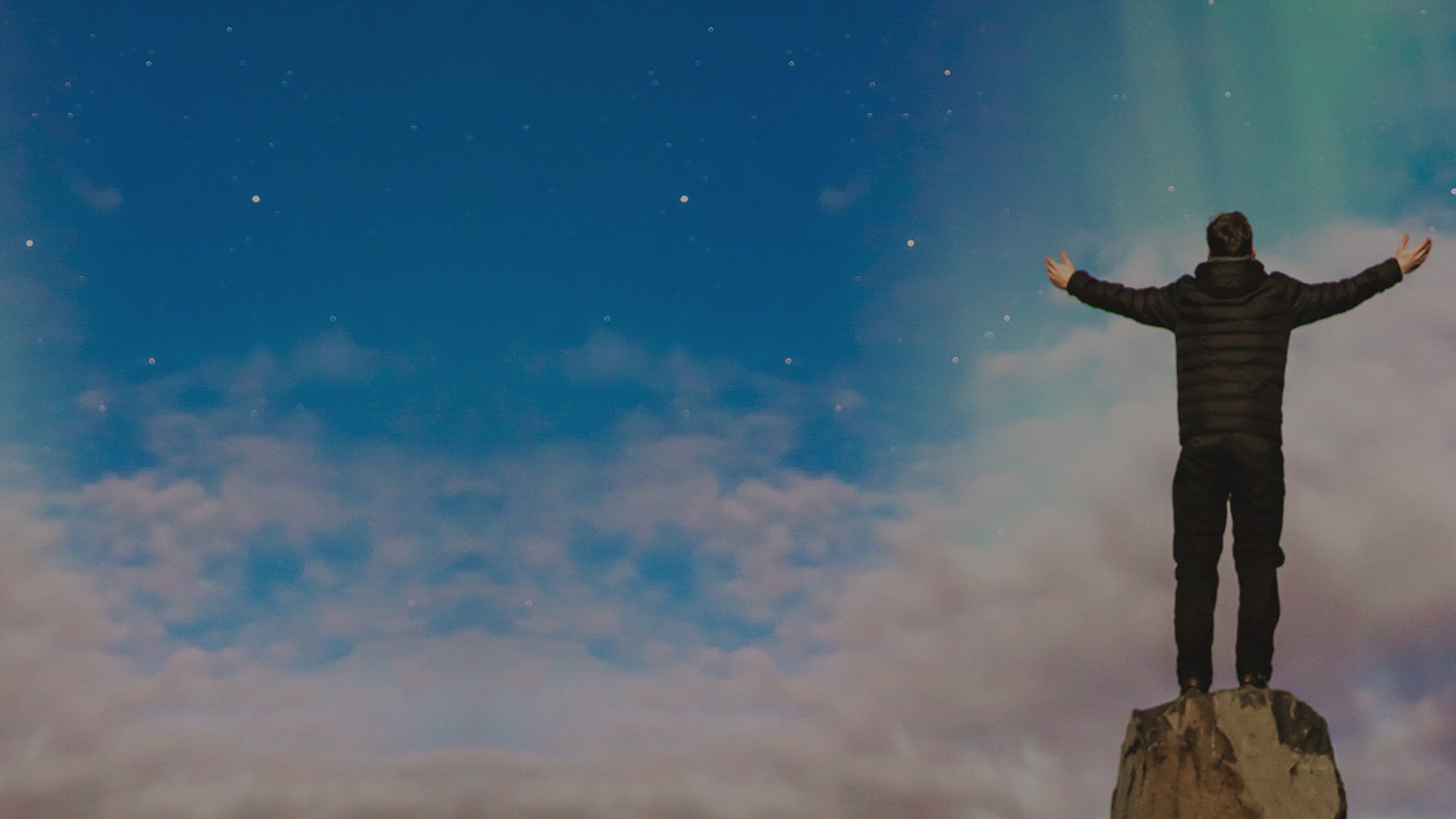 Romans 4:18
who, contrary to hope, in hope believed, so that he became the father of many nations, according to what was spoken, "so shall your descendants be."
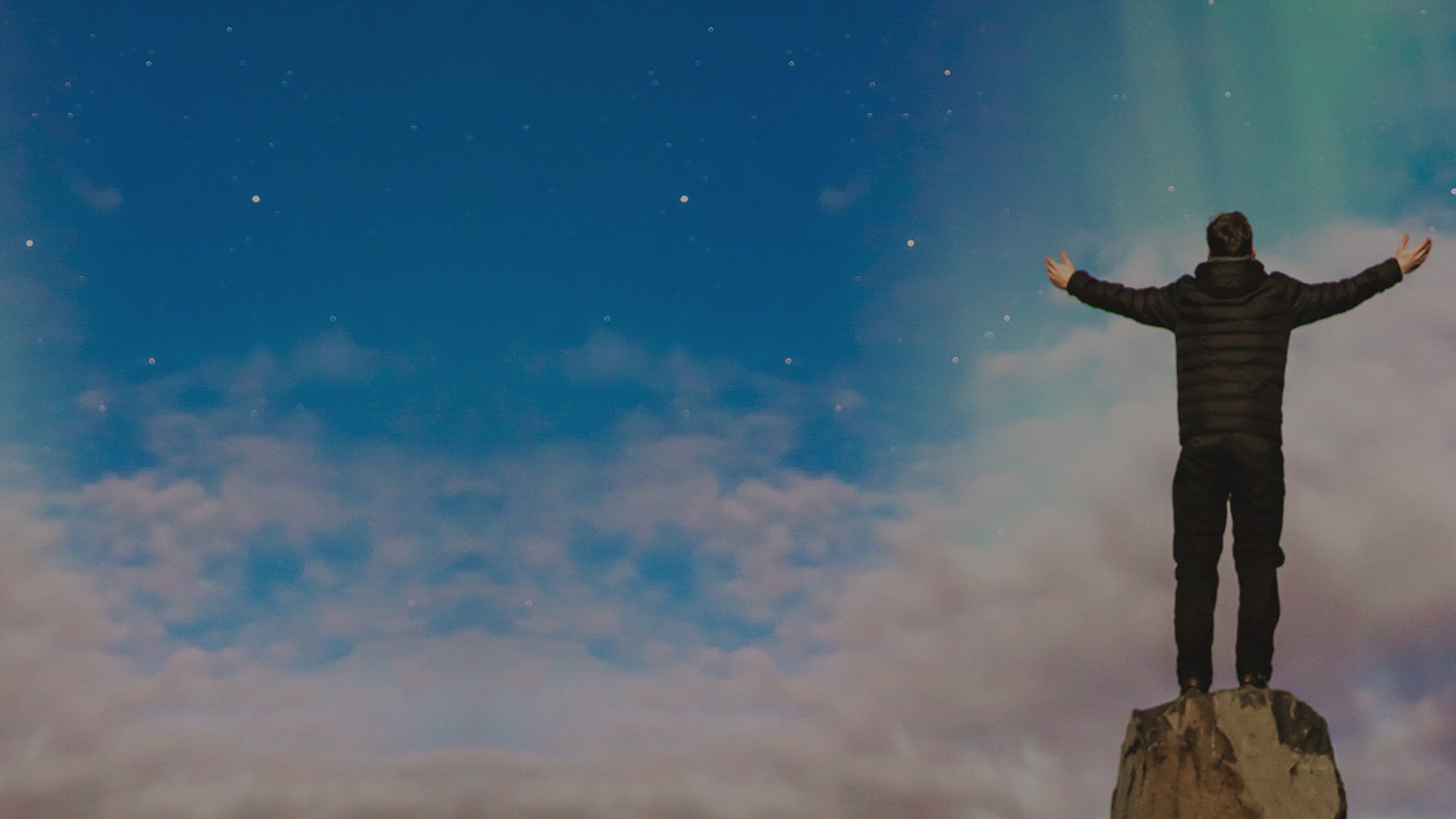 Fear Not, Only Believe
 
Mark 5:35-36
35 While He was still speaking, some came from the ruler of the synagogue's house who said, "Your daughter is dead. Why trouble the Teacher any further?" 
36 As soon as Jesus heard the word that was spoken, He said to the ruler of the synagogue, "Do not be afraid; only believe."
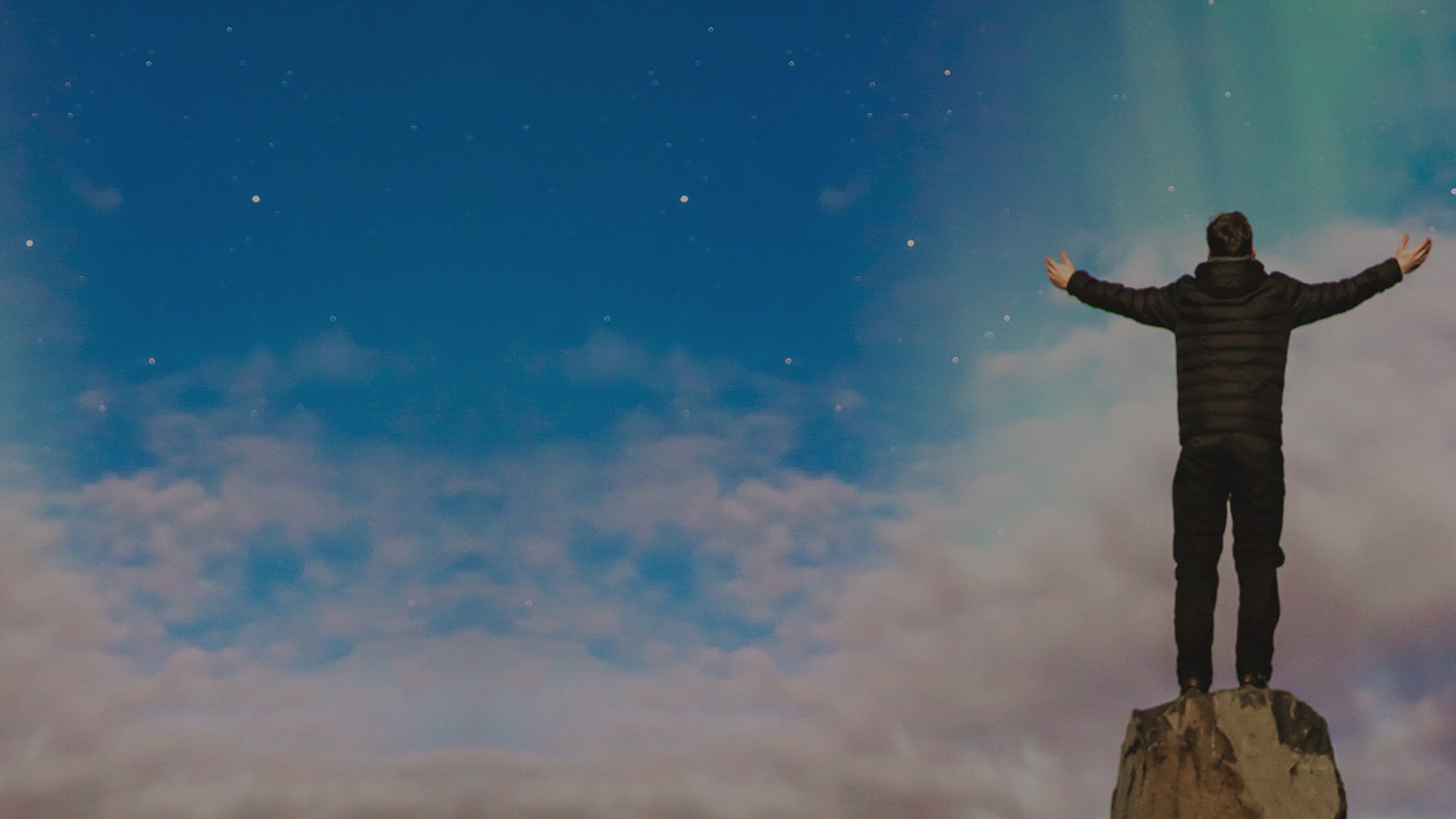 If You Believe, You Will See The Glory 
Of God
 
John 11:39-40
39 Jesus said, "Take away the stone." Martha, the sister of him who was dead, said to Him, "Lord, by this time there is a stench, for he has been dead four days." 
40 Jesus said to her, "Did I not say to you that if you would believe you would see the glory of God?"
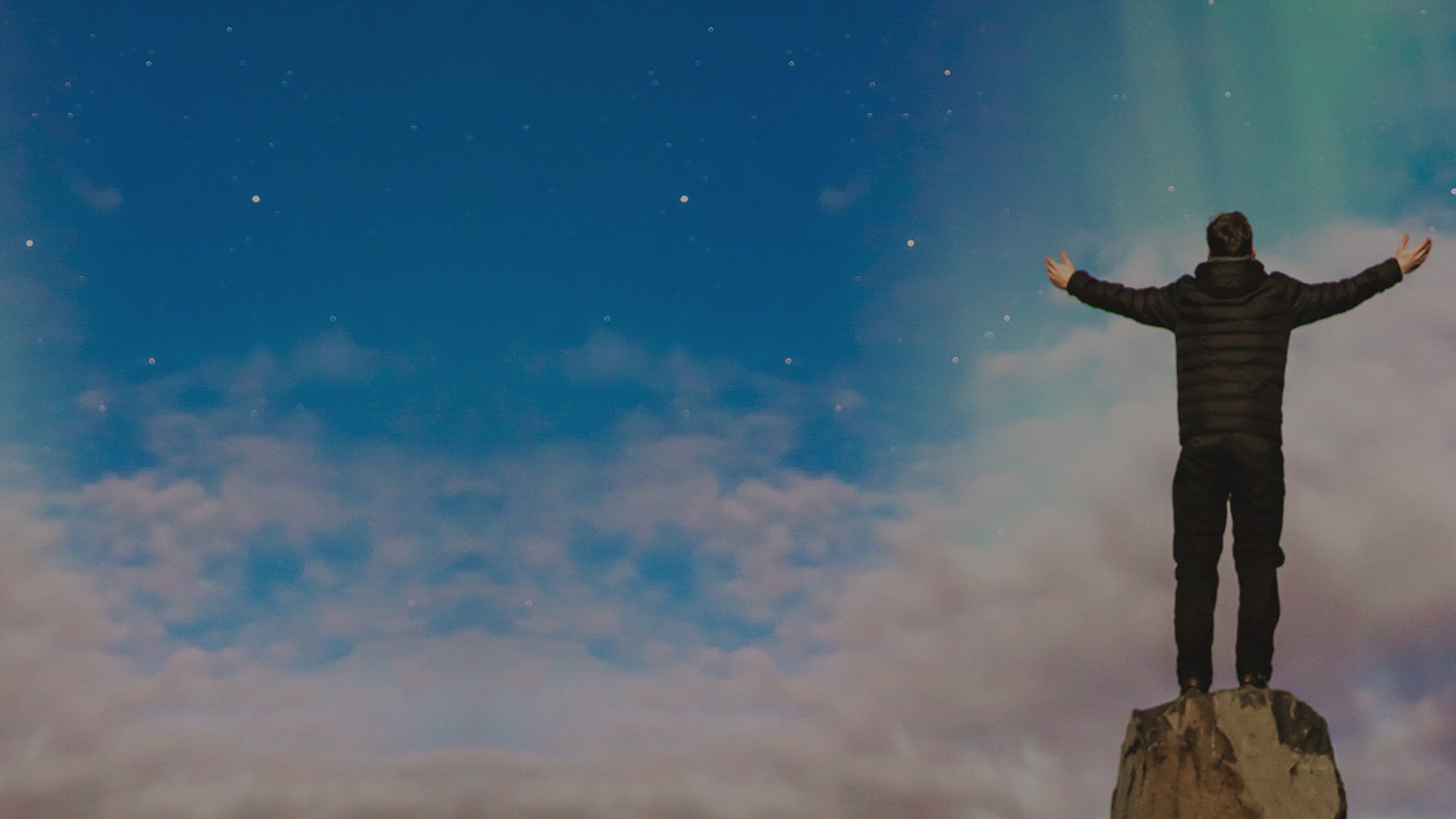 BELIEVE GOD, EVEN IF IT IS HOPELESS
 
DO NOT LET CIRCUMSTANCES DICTATE YOUR FAITH
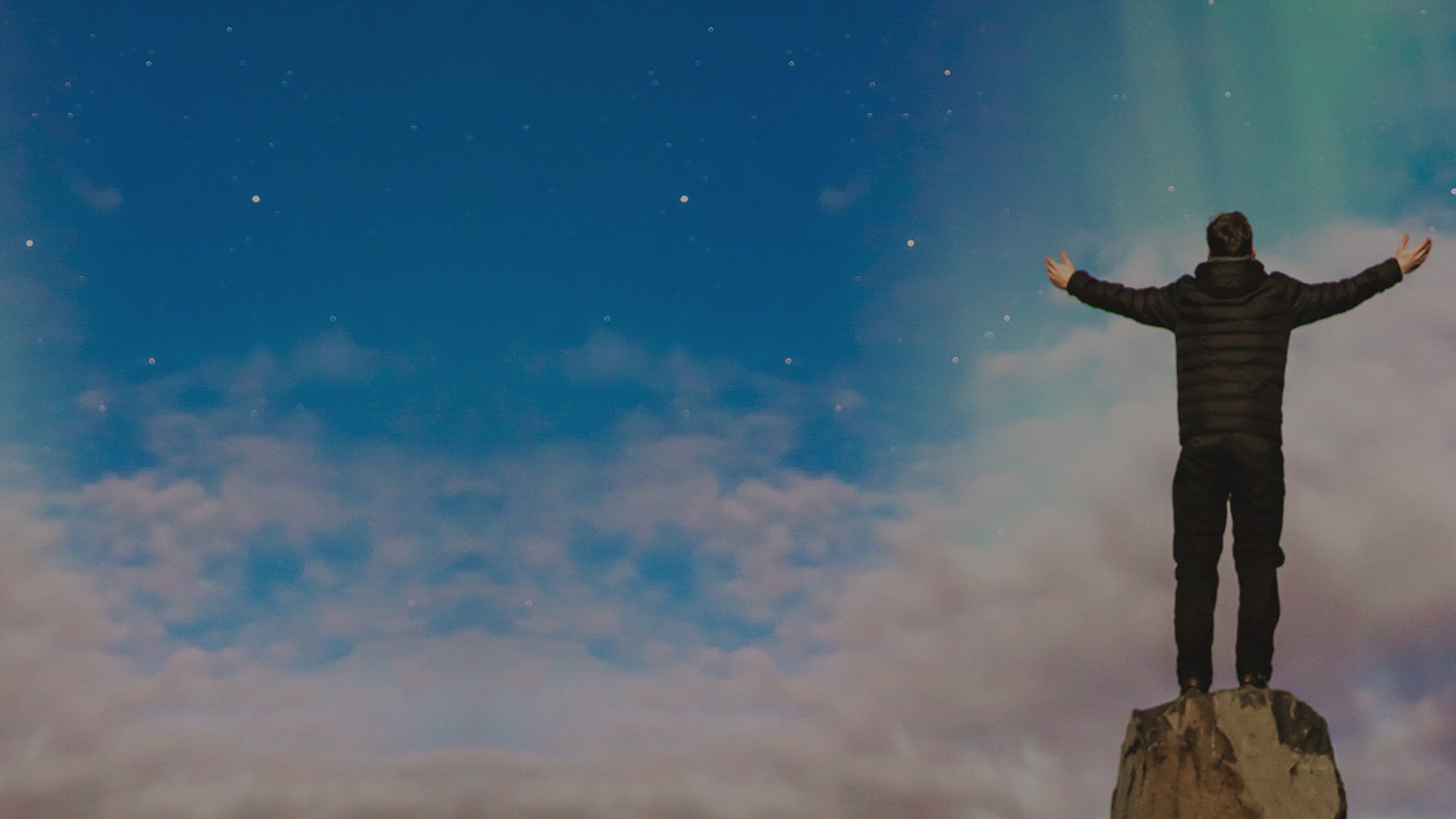 3. He Was Not Weak In Faith And Did Not Look At The Circumstances
 
Romans 4:19 
And not being weak in faith, he did not consider his own body, already dead (since he was about a hundred years old), and the deadness of Sarah's womb.
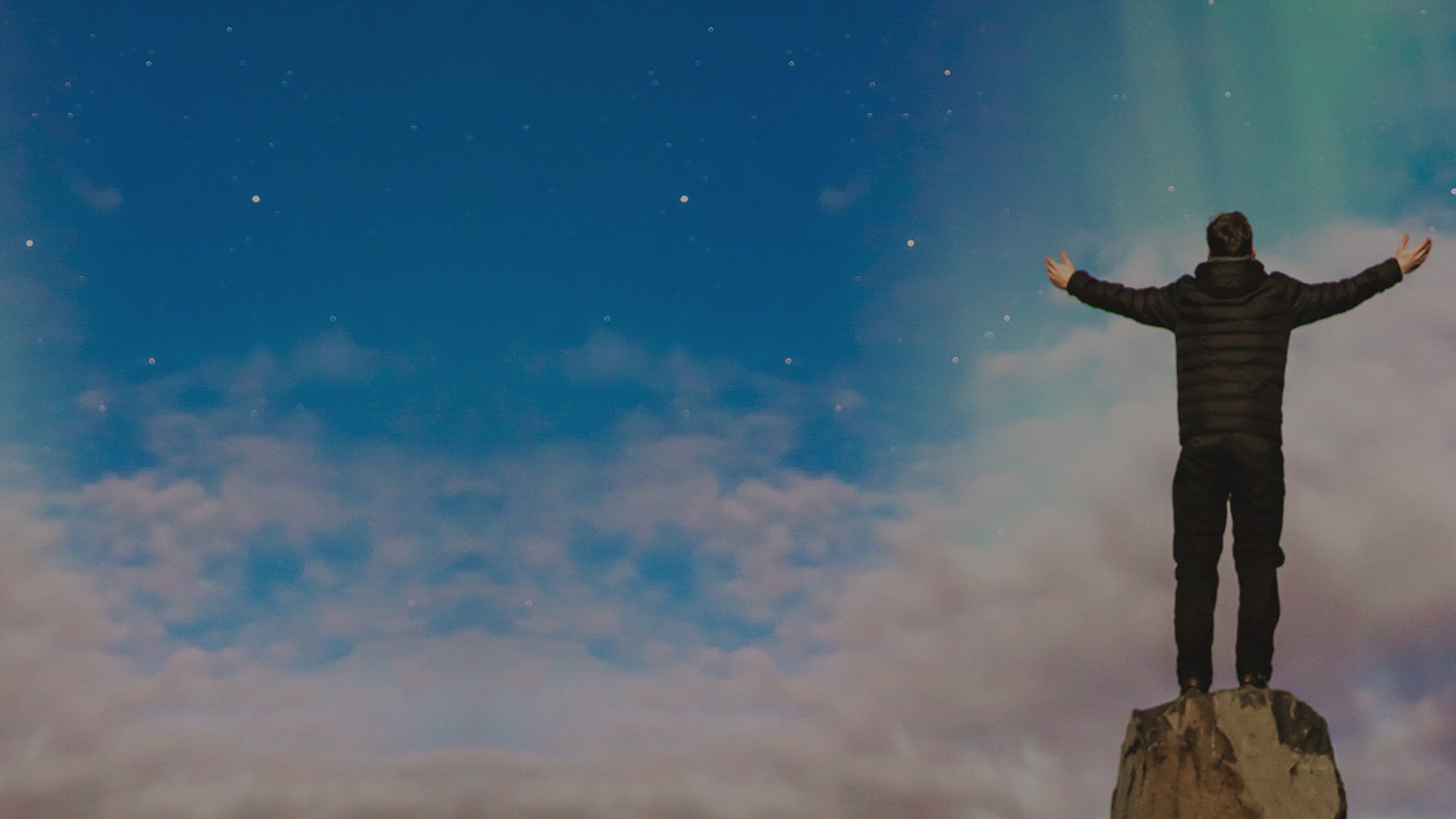 Pay Attention To God’s Word
 
Proverbs 4:20-22
20 My son, give attention to my words; Incline your ear to my sayings. 
21 Do not let them depart from your eyes; Keep them in the midst of your heart; 
22 For they are life to those who find them, And health to all their flesh.
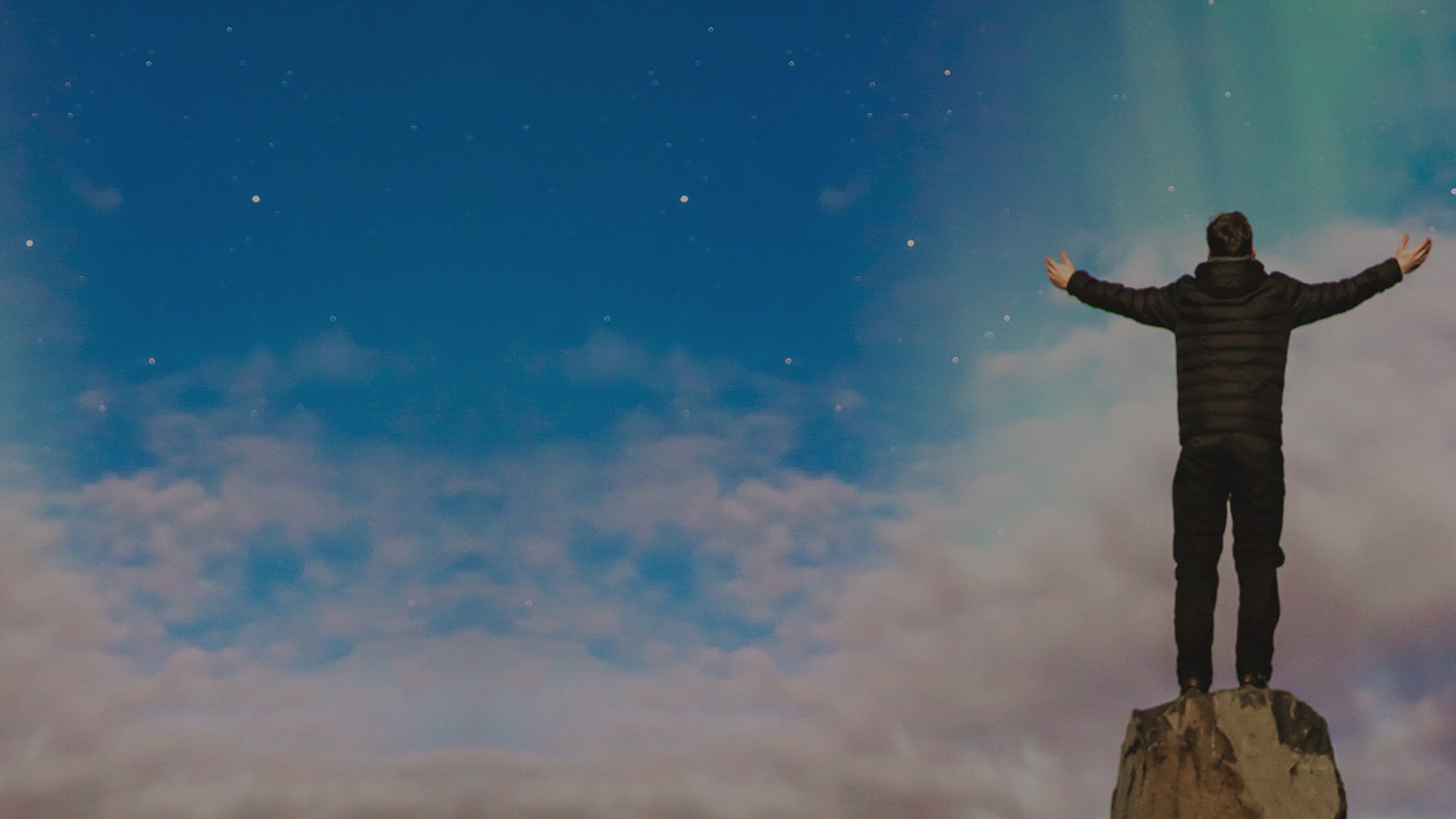 Speak Faith
 
Romans 10:17
So then faith comes by hearing, and hearing by the word of God.
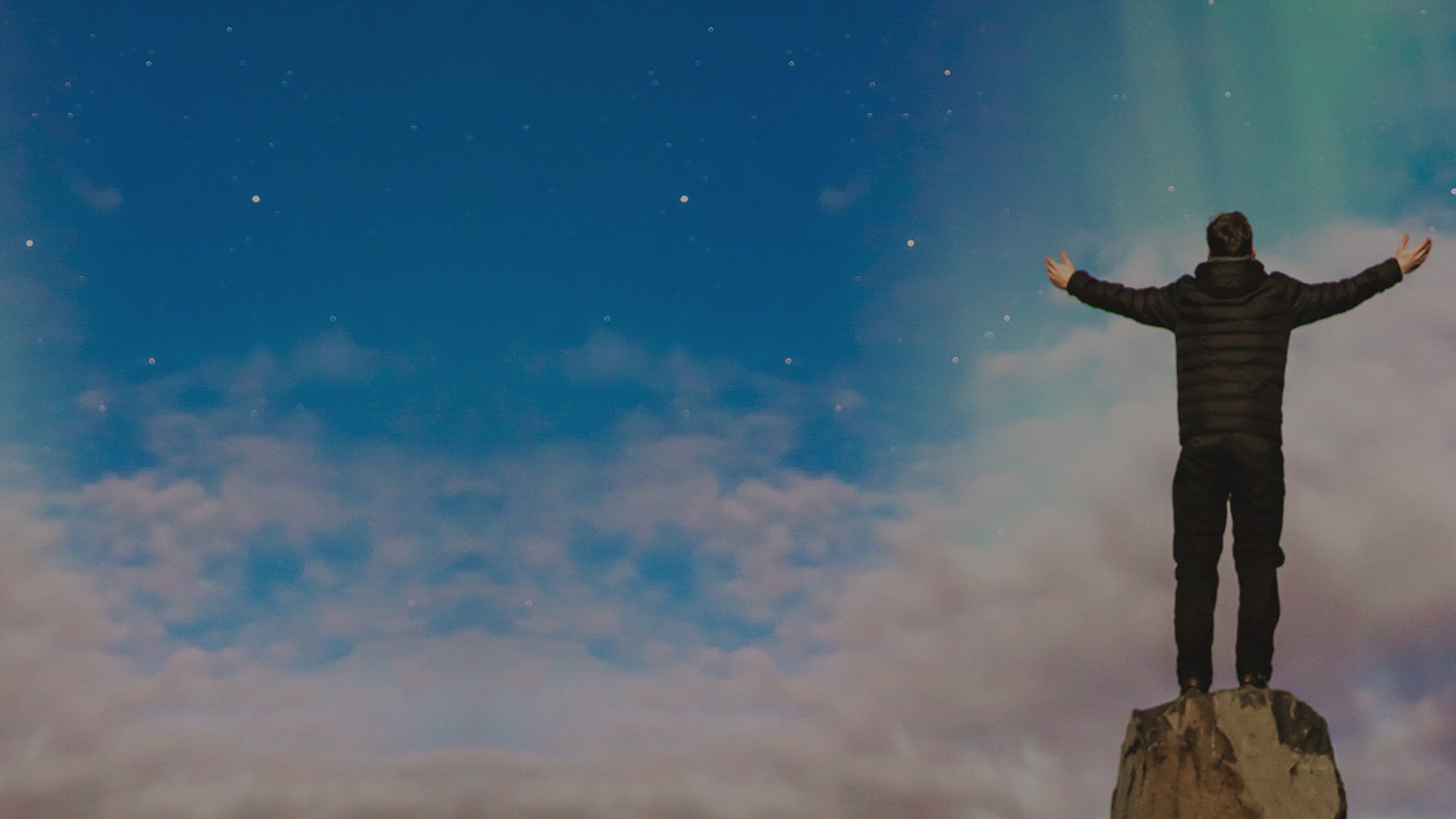 DO NOT LET CIRCUMSTANCES DICTATE YOUR FAITH
 
REFUSE TO WAVER
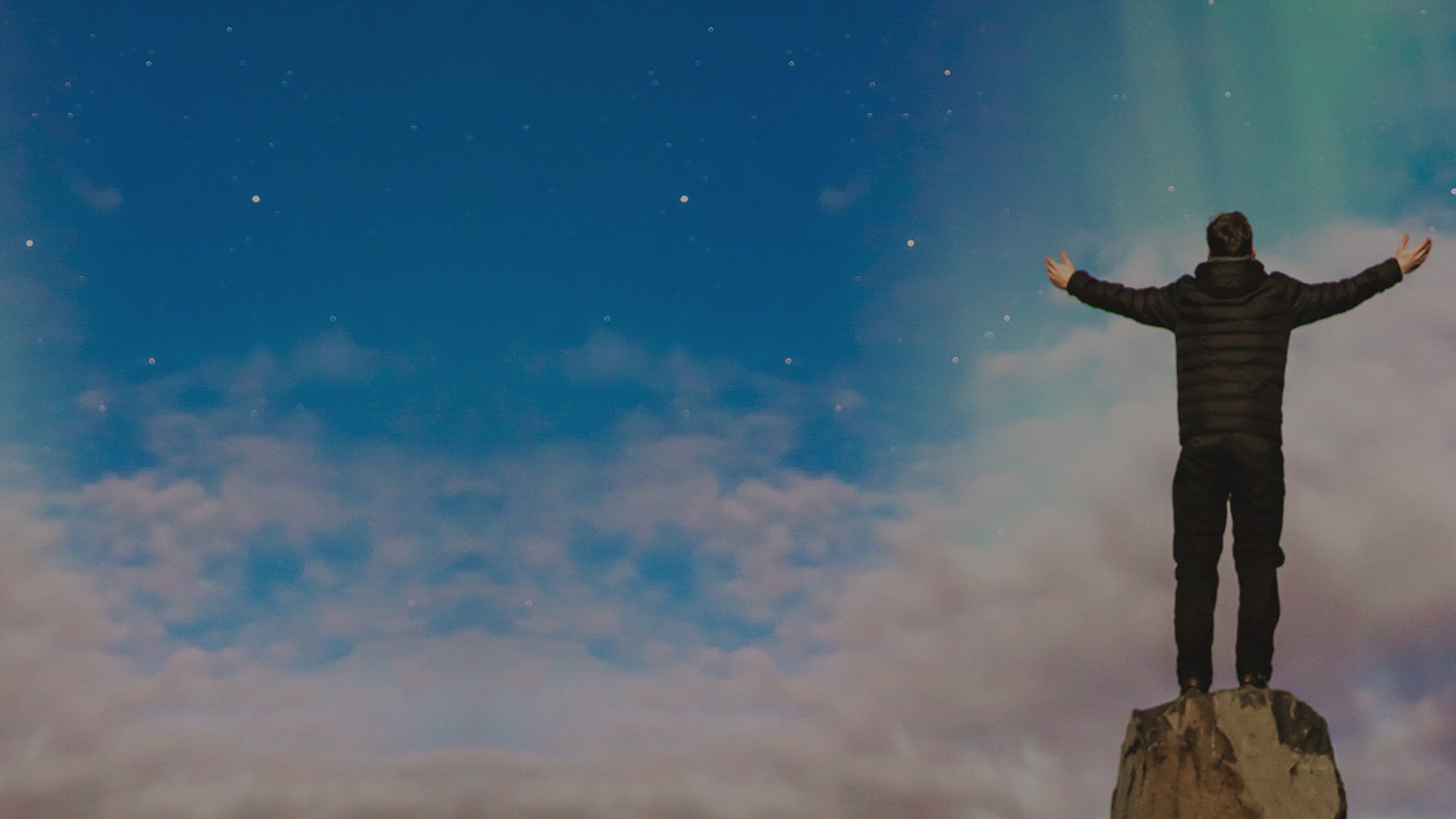 4. He Did Not Waver At The Promise Of God Through Unbelief
 
Romans 4:20 
He did not waver at the promise of God through unbelief, ..,
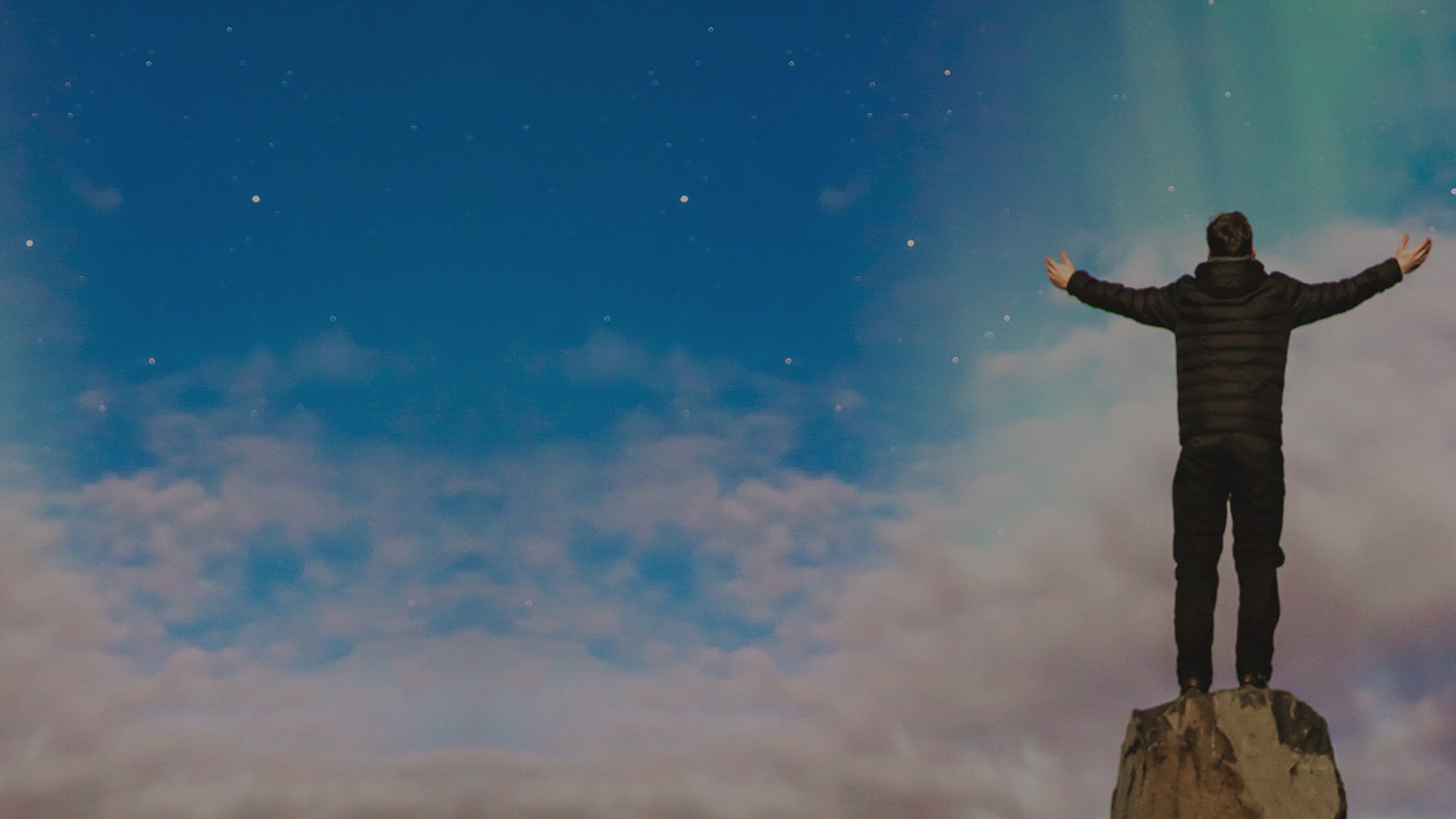 James 1:6-7
6 But let him ask in faith, with no doubting, for he who doubts is like a wave of the sea driven and tossed by the wind. 
7 For let not that man suppose that he will receive anything from the Lord;
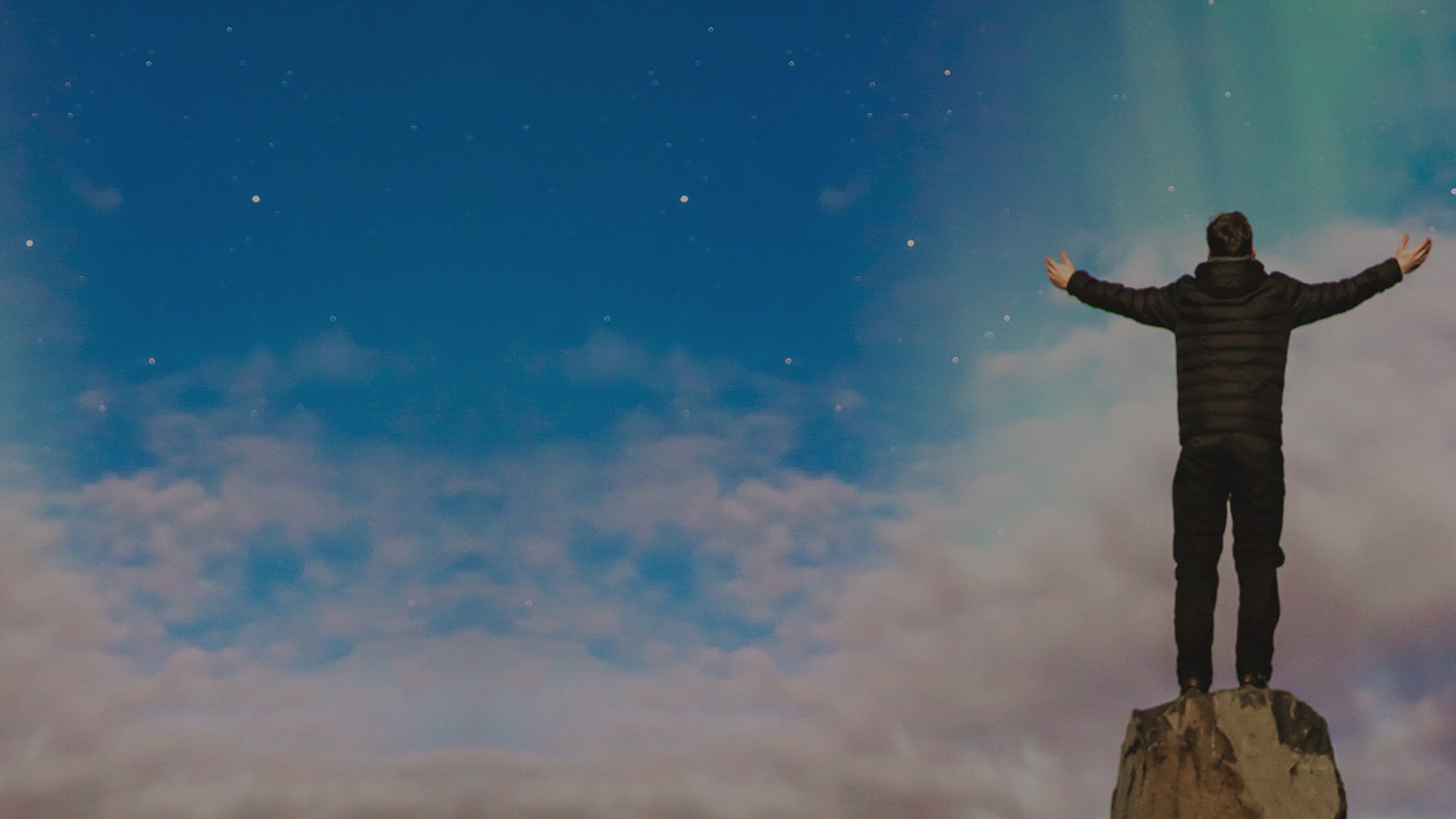 Quench Fiery Darts With The Shield 
Of Faith
 
Ephesians 6:16  
above all, taking the shield of faith with which you will be able to quench all the fiery darts of the wicked one.
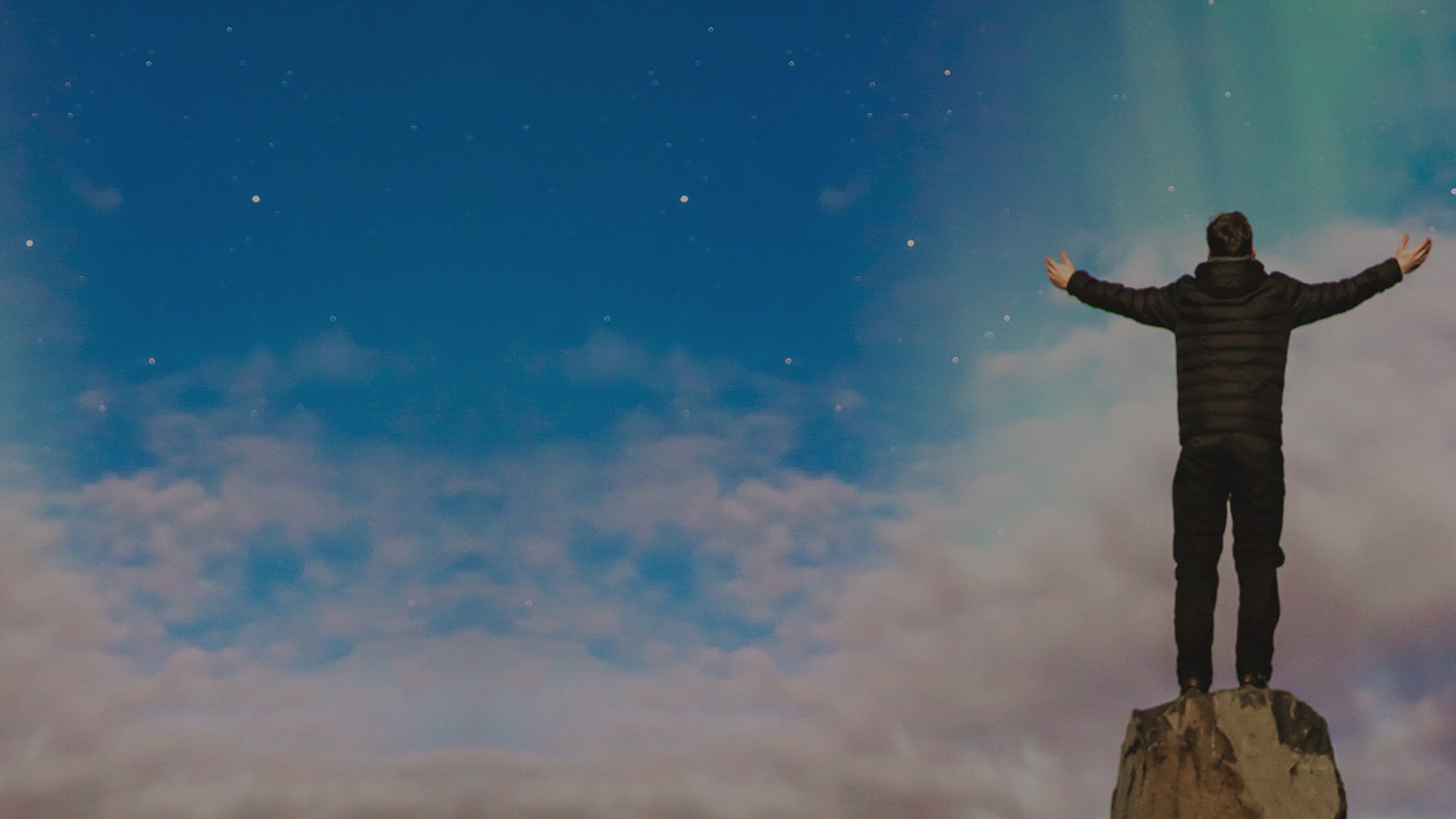 REFUSE TO WAVER
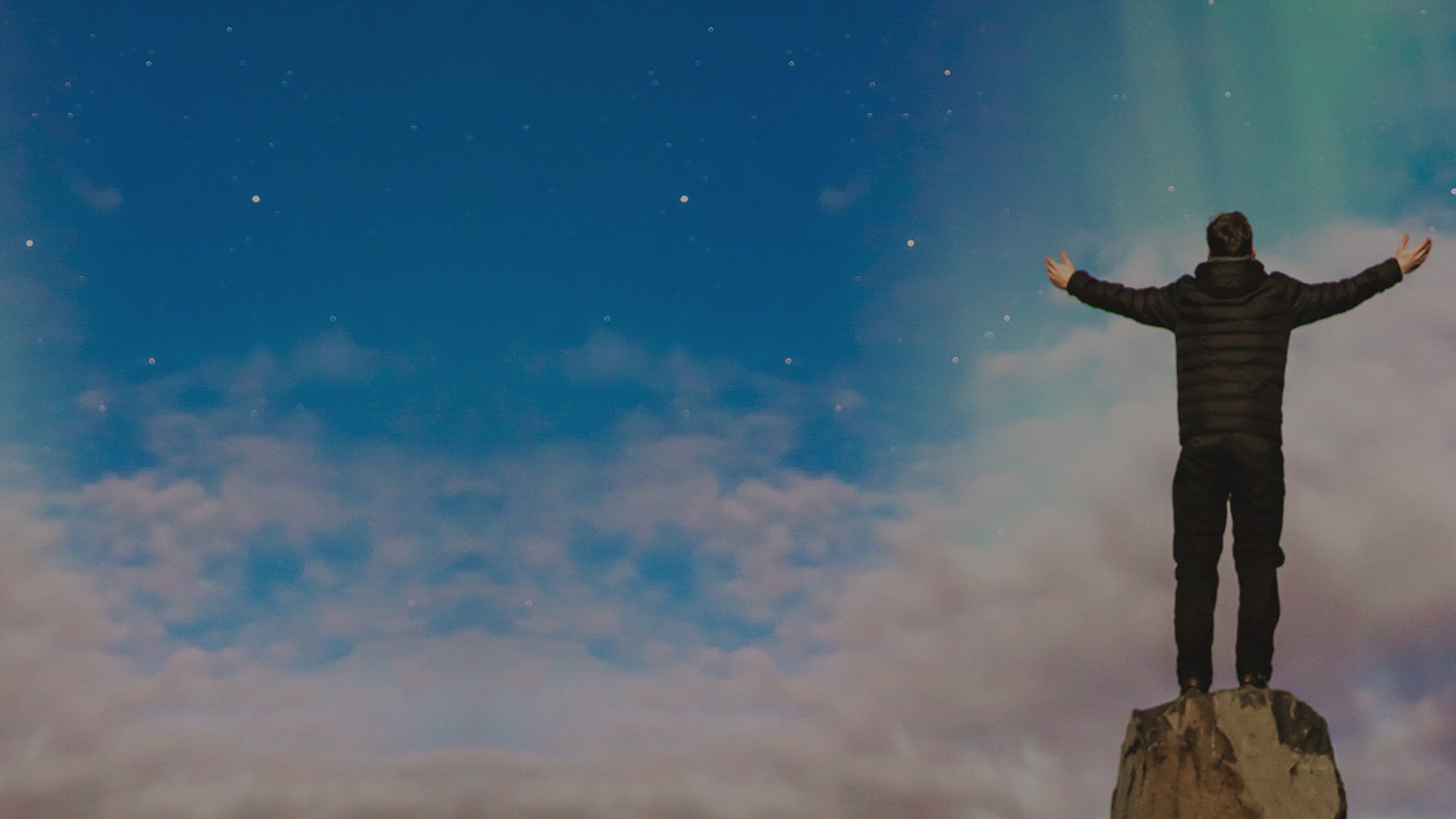 SUMMARY

1. BELIEVE GOD
2. BELIEVE GOD, EVEN IF IT IS HOPELESS
3. DO NOT LET CIRCUMSTANCES DICTATE 
YOUR FAITH
4. REFUSE TO WAVER